CHỦ ĐỀ C
TỔ CHỨC LƯU TRỮ, TÌM KIẾM VÀ TRAO ĐỔI THÔNG TIN
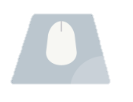 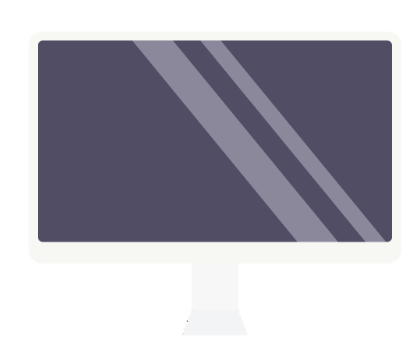 BÀI 2
KHAI THÁC THÔNG TIN SỐ TRONG CÁC HOẠT ĐỘNG KINH TẾ XÃ HỘI
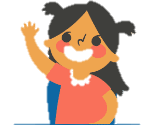 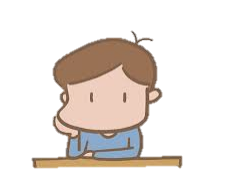 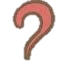 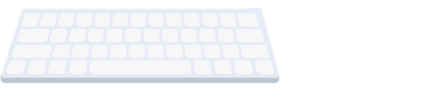 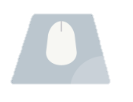 TÌNH HUỐNG MỞ BÀI
Ở nước ta hiện nay có bao nhiêu trường trung học cơ sở? Mỗi em hãy thực hiện riêng việc tìm trên Internet và cho biết:
Các kết quả có giống nhau không?
Con số nào là đáng tin nhất? Vì sao?
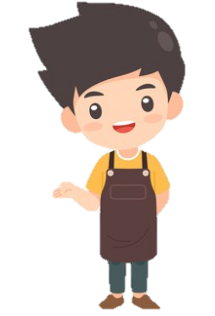 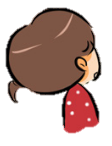 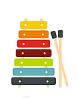 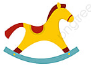 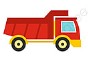 1. Độ tin cậy của thông tin
Trong hoạt động thường xuyên hằng ngày, các tổ chức (cơ quan, doanh nghiệp) sử dụng thông tin từ nguồn dữ liệu được thu thập và quản trị bởi các tổ chức đó
Giải thích: Thông tin được thu thập và quản trị bởi các tổ chức là thông tin đáng tin cậy, dữ liệu chính xác nhất.
* Kết luận
+ Nguồn thông tin đáng tin cậy nhất là từ các cơ quan chính quyền, các cấp có thẩm quyền về lĩnh vực liên quan
+ Các tổ chức, cơ quan, doanh nghiệm cần xây dựng cơ sở dữ liệu phục vụ cho nhu cầu thông tin trong hoạt động hàng ngày
Thông tin tìm kiếm được trên Internet có đáng tin cậy hoàn toàn không? Vì sao?
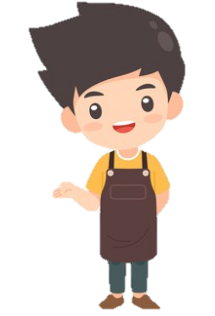 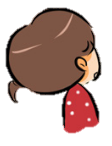 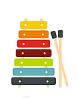 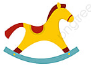 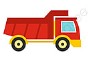 - Máy tính xách tay thường có sẵn loa, micro và camera.
2. Khai thác nguồn thông tin đáng tin cậy
Thông tin tìm kiếm trên Internet không đáng tin cậy hoàn toàn. Internet là một nơi có rất nhiều thông tin và nguồn tin, trong đó có cả thông tin sai lệch, thông tin sai, hoặc thông tin bị lừa đảo. Do đó, cần phải kiểm tra và đánh giá nguồn thông tin, và tìm hiểu thêm từ các nguồn đáng tin cậy khác trước khi sử dụng hoặc chia sẻ thông tin đó.
- Máy tính xách tay thường có sẵn loa, micro và camera.
* Kết luận:
Biết khai thác các nguồn thông tin đáng tin cậy giúp mỗi cá nhân cũng như tổ chức kinh tế xã hội có được những quyết định hợp lí
Thông tin đáng tin cậy được rút ra từ nguồn dữ liệu lớn sẽ mang lại giá trị cao
Khoanh tròn vào đáp án đặt trước câu trả lời đúng
Câu 1. Khi tìm kiếm thông tin trên Internet, ta có thể nhận được những tài liệu cung cấp những thông tin như thế nào?
A. Hoàn toàn giống nhau;                           B. Giống nhau
C. Không hoàn toàn giống nhau;                D. Khác nhau.
Câu 2. Điền vào chỗ trống: Có được thông tin	là một thách thức?
A. Cơ mật;                     B. Bí mật;             C. Đáng tin cậy;          D. Cá nhân.
Câu 3. Đâu không là giấy tờ có giá trị pháp lý?
A. Căn cước công dân;                               B.Giấy chứng nhận quyền sử dụng đất
C. Chứng nhận đăng kí xe mô tô;               D. Thẻ tích điểm mua sắm
Câu 4. Những thông tin làm căn cứ để đưa ra các quyết định lớn phải là những thông tin như thế nào?
A. Những thông tin có giá trị thấp;                  B. Những thông tin có giá trị cao
C. Những thông tin mới lạ;                   D. Những thông tin có nhiều lượt truy cập
Câu 5. Có những thông tin đáng tin cậy mang lại giá trị cao được khai phá từ?
A. Các nguồn khác nhau;                     B. Các trang web lớn
C. Các tập dữ liệu lớn;                         D. Đáp án khác.
Đáp án: 
 Câu 1. C;
 Câu 2. C;
 Câu 3. D;
 Câu 4. B;
 Câu 5. C.
Luyện tập SGK tr.15
Câu 1: Em hãy nêu một ví dụ để thấy được tầm quan trọng của việc biết khai thác nguồn thông tin đáng tin cậy.
Câu 2: Để có thông tin đáng tin cậy phục vụ quản lí việc dạy và học, theo em nhà trường cần làm gì?
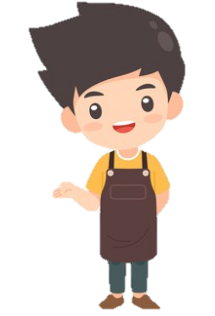 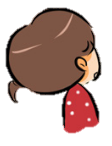 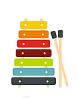 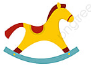 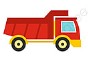 Câu 1. Một ví dụ về tầm quan trọng của việc biết khai thác nguồn thông tin đáng tin cậy là trong lĩnh vực y tế. Khi tìm kiếm thông tin về bệnh tật hoặc thuốc điều trị, thông tin không đáng tin cậy có thể dẫn đến những kết quả không chính xác hoặc nguy hiểm đến tính mạng của người bệnh. Ngược lại, khi có thể sử dụng và ứng dụng thông tin đáng tin cậy, điều này có thể giúp cho các chuyên gia y tế đưa ra quyết định điều trị tốt hơn, từ đó cải thiện chất lượng chăm sóc sức khỏe và cứu sống nhiều người.
Câu 2. Để có thông tin đáng tin cậy phục vụ quản lí việc dạy và học, theo em nhà trường  cần: Xây dựng cơ sở dữ liệu và thu thập dữ liệu đảm bảo chất lượng để có thông tin đáng tin cậy
HƯỚNG DẪN VỀ NHÀ:
- Ôn lại kiến thức đã học.
- Hoàn thành bài tập phần Câu hỏi tự kiểm tra – SGK tr.15
- Đọc và tìm hiểu trước Bài 3: Bài tập nhóm: Thông tin với giải quyết vấn đề.